New Delegate Information SessionAmber Gillis, South RepresentativeNancy Persons, Santa Rosa Junior CollegeResolutions Committee
Event Mask Guidelines
The Westin Long Beach continues to follow all city and state guidelines regarding safety and mask requirements. At this time, the hotel is enforcing the mask mandate, and all guests and employees are required to wear a mask when in public spaces throughout the hotel (except when actively eating or drinking in the hotel restaurant or event space). There are signs posted throughout the property to remind people of the mask requirement and masks are available at the Westin Long Beach front counter or the ASCCC Registration Desk.
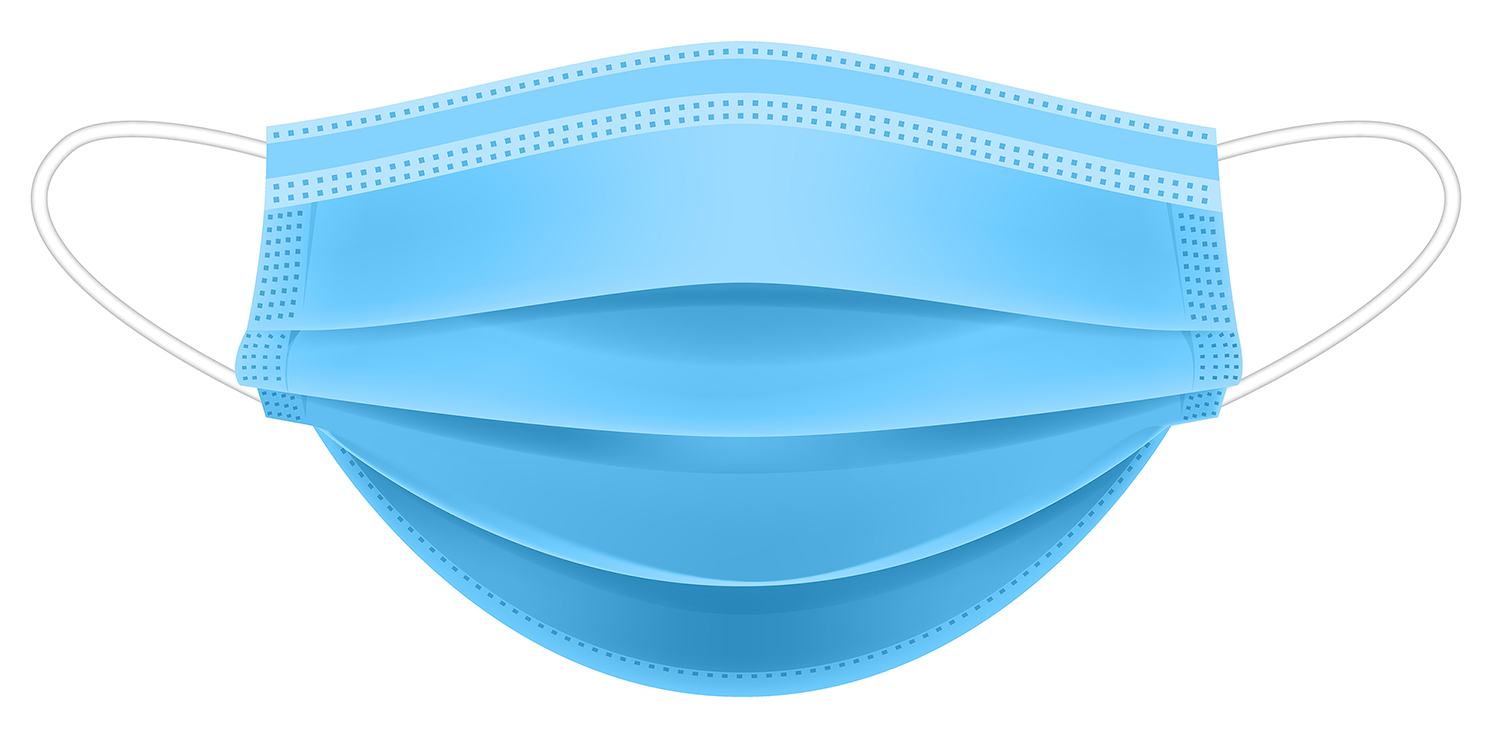 2
PresentationDescription
This session will provide an overview of the ASCCC plenary session. A special focus will be placed on changes occurring due to the virtual format. The resolution process will be shared, including how resolutions originate and are brought to Plenary, and specific style requirements. Participants will also discuss the requirements and obligations for delegates, and the electronic voting process used on Saturday.
3
Topics for Today
Make personal connections with others new to the ASCCC Plenary  
Define the Role of the ASCCC & Plenary
Develop a breakout session attendance plan
Resolutions, Voting and Discussion: Who participates in each?
Overview of Resolutions Process 
Disciplines List Overview
ASCCC Awards
Additional ASCCC resources for plenary attendees
4
Getting to Know You
Is this your first plenary? Yes, No
Are you your college’s delegate? Yes, No 
What area are you from? A, B, C, D
What are you most excited about? 
The theme of the plenary?
Virtually meeting with your colleagues?
Resolutions and Saturday Voting? 
Learning something new?
5
ASCCC Mission
The Academic Senate for California Community Colleges (ASCCC):
Fosters the effective participation by community college faculty in all statewide and local academic and professional matters; 
Develops, promotes, and acts upon policies responding to statewide concerns; 
Serves as the official voice of the faculty of California Community Colleges in academic and professional matters. 

The ASCCC strengthens and supports the local senates of all California community colleges.
6
Purpose of Plenary
The general and breakout sessions permit local senates–their officers (who often also serve as their senate's official delegate), curriculum chairs, and other interested faculty–to: 
Be apprised about important topics and issues, 
Receive training to bolster the effectiveness of their senate, 
Select representatives and officers, 
Determine Senate positions and provide the Executive Committee its direction through the resolution and voting processes.
7
Leading Change: Teaching, learning, and governance in a hybrid world.

As we have migrated to first a fully online and now hybrid environment due to the COVID-19 pandemic, the focus on our existing policies, processes, and practices has brought to light opportunities for improvement and change. The sessions in this Plenary focus on strategies and ideas to aid faculty leaders exercise their voice in these conversations around improvement and change.
PlenaryTheme
8
How to Get the Most Out of Sessions
Review Plenary Program to see what interests you.
Use Pathable to create your personalized session agenda.
Attending plenary with colleagues from your district? Strategize with them to maximize session attendance.
9
Plenary Logistics
Breakouts
General Sessions 
Morning Activities and Social Activities. Yes, even online!
Caucus Rooms Available 
State of the Senate – First General Session 
Foundation for Academic Senate for California Community Colleges 
Disciplines List Hearings 
Area Meetings on Friday, November 5
10
Caucuses
These groups hold meetings during fall and spring plenaries:
Black Caucus
Latinx Caucus							
LGBTQIA+ Caucus
Small or Rural College Caucus
Womyn’s Caucus
Asian and Pacific Islanders Caucus

For more information about caucuses, click here.
11
Accessing Session PowerPoints and Chats in Pathable
In Pathable, access PowerPoint presentations by clicking on “Files.”
The chats are also archived in “Conversations.” These are only accessible through the Pathable platform.
12
Pathable Tips and How to Connect with Others
People – Allows you to see who is attending plenary and their college contact information. 
Schedule – Allows you to see the full agenda and customize your own schedule. 
Conversations – Allows you to view general and archived chats (Need Help? Ask Here). 
Resources – Links to ASCCC Resources.
13
I’m a new delegate…What Should I do at Plenary?
Attend Area meetings at plenary
Read session resolutions packets.
Debate and vote on resolutions - represent your local senate’s positions
Network!
Get to know your Area Representative and the entire Executive Committee…we’re here to help!
And remember – have fun!
14
Questions on Being a Delegate?
The New Delegate Information Packet 
is your new best friend
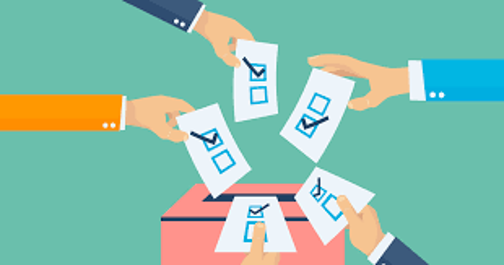 15
Saturday is Voting Day - Resolutions
Resolutions:  The process
Discussion:  Pro/Con/Parliamentary 
           Inquiries 
Voting: Who votes?
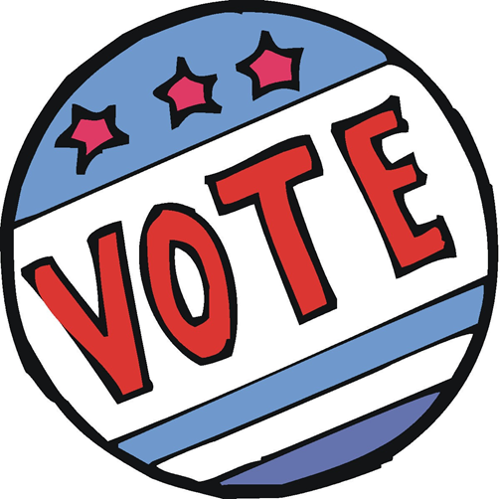 16
Requirements for Resolutions
Four is the limit for Resolved and Whereas statements. 
Action must be within ASCCC purview. 
Facts needed in Whereas statement. 
Check Resolutions website for previous positions. 
More specific requirements:
 https://asccc.org/sites/default/files/07_Resolution_Writing_Advice_0.pdf
17
Resolutions, Voting & Discussion
Resolutions are debated and voted…anyone can debate.
Arguments are made at the pro and con “mics”.
Debate continues until no one is at a mic, or until time for debate expires (15 minutes)
Parliamentary mic is for making motions, parliamentary inquiries to the chair, etc.
Voting will be done through the app Poll Everywhere 
Voting order on Saturday 1.01, 2.01, 5.01, 2.02, 5.02, 2.03
18
Disciplines List Timeline
February: Request for Proposals
September: Final Call for Proposals (due September 30) and Summary of Submitted Proposals Distributed
October: Proposals Discussed at Area Meetings with Written Testimony Submitted to ASCCC Office
November: First Hearing and Testimony Collected
January/February: Proposals Reviewed by ASCCC Executive Committee
March: Summary of Proposals to Area Meetings for Second Hearing
April: Second Hearing and Vote at Plenary to Recommend Changes to Disciplines
19
Disciplines List Proposals: Fall 2021
Disciplines List Hearing will be held Friday, November 5th from 8:00a.m. to 9:00am. During this session, attendees will be informed about the proposals submitted to change the Disciplines List by the authors or their designee. Delegates unsure about the Disciplines List process are encouraged to attend. Click here for CCC Confer Participant Instructions.
Disciplines List Revision Proposal - Asian American Studies*, Native American/American Indian Studies*, Nanotechnology Studies, and Geographic Information Systems**.
*(2) identical proposals were received for Asian American Studies and Native American Studies so we are providing the proposal that provides the additional back-up documentation.
** Additional documentation for the Geographic Information Systems proposal.  
See Additional Disciplines List Information here.
20
ASCCC Awards
Exemplary Program Award: Recognizes outstanding community college programs. This year’s theme: “Equitable Practices in a Virtual Educational Environment” 

The Hayward Award: Honors Outstanding community college faculty who have a track record of excellence both in teaching and in professional activities and have demonstrated commitment to their students, profession, and college.

Stanback-Stroud Diversity Award: Honors faculty who have made special contributions addressing issues involving diversity.
21
Important Senate Resources for Delegates
About the Academic Senate: http://www.asccc.org/about 
Roles and Responsibilities for Delegates:  
http://www.asccc.org/sites/default/files/Senate%20Delegates%20Roles%20%26%20Responsibilities_0.pdf 

Resolutions Handbook:  http://www.asccc.org/papers/resolution-handbook
22
More Important Senate Resources for Delegates
Senate resolutions web page (searchable):  http://asccc.org/resources/resolutions
Session Resources:  https://asccc.org/events/2021-11-04-150000-2021-11-06-230000/2021-fall-plenary-session-hybrid-event#
ASCCC Bylaws: http://asccc.org/about/bylaws
23
Questions?
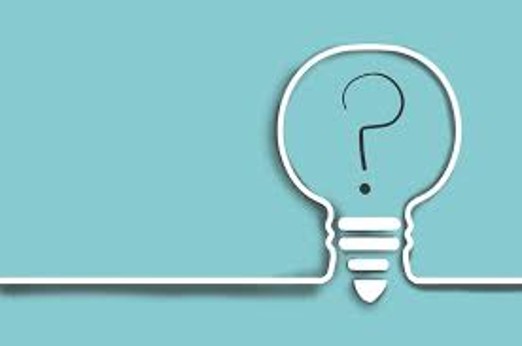 Contact us: info@asccc.org
24
Thank you!
Have a great plenary session!
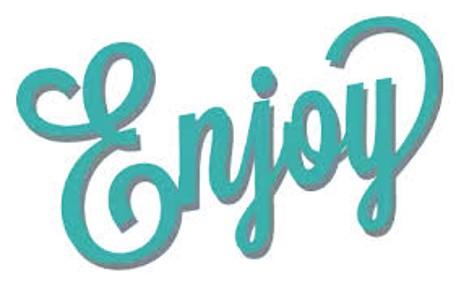 25